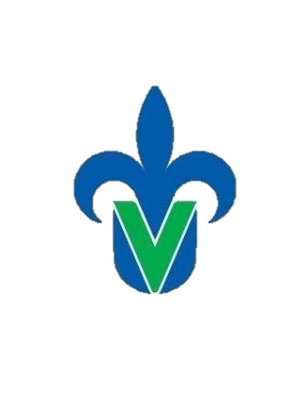 Autoacceso-USBI
Veracruz
Tema 3. Locations
Lengua I
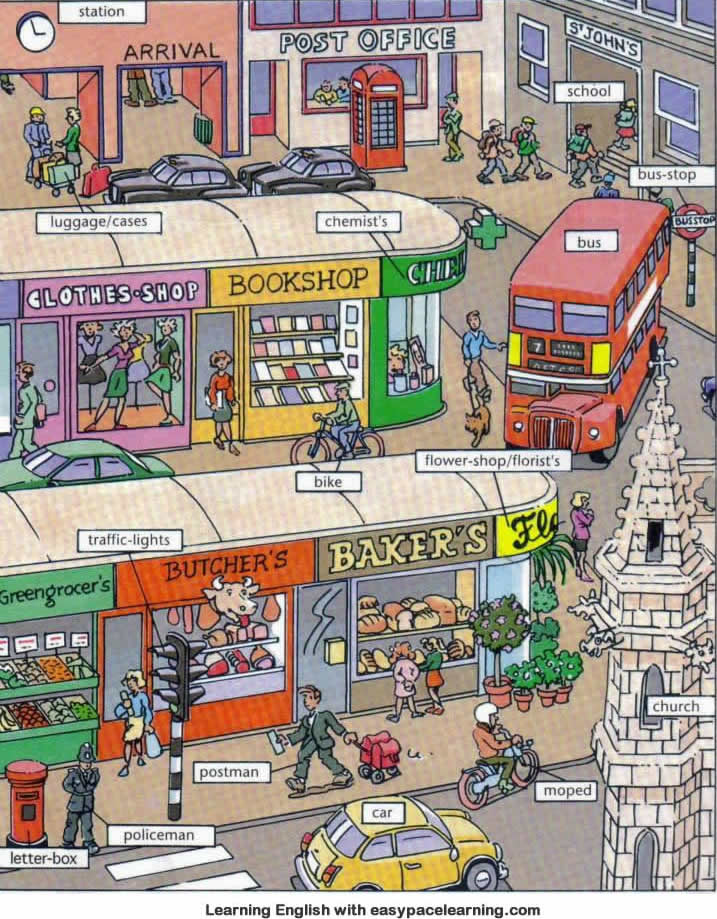 Tema 3
Lengua 1
Study the vocabulary
Tema 3
Lengua I
How do you go to school / work? 
on foot 
by car/ taxi/ bus I take a bus / a taxi. 
I walk to school. 
I ride my bike to school.
I drive to work. 
Thanks a lot! 
No problem! 
That’s right. 
Is it on …? 
Yes, that’s right
Excuse me… 
Where’s the …? 
Where are the …? 
Is there a …? 
Are there any …? 
There is a … / There are… 
Yes, there is one on … 
It’s about … minutes from …
Lengua I
Click to see the answers:
stadium
Place where I can buy medicine.
drugstore in Veracruz?
City Hall
The administration building of a city government
Opposite of: 
It's on the right
e the How do I get to the Post office? post office?
A sports arena with tiered seats for spectators
Walk up
It’s on Juan Pablo II Ave.
The main business section of a city
Where is the 
Self-access USBI in Veracruz?
Complete:


 How _____ I ______ to the post office?
Synonym of 
Walk up
It’s on the left
downtown of a city:
To miss catch
bridge
Is there a drugstore near here?
Yes, there is/
No, There isn’t
You can’t miss it
Traffic lights
Word that means going out way. To leave
This verb means: to fail to meet or catch
A structure that reaches across a river, road, etc., and provides a way of crossing
until
A parklike Area in which live animals are kept in cages or large areas so that the public can view them.
Complete:

Go straight ahead_____ you get to the bus stop.
With this expression you mean that the place you are looking for is there.
Going      EXIT way. To leave
A set of signal lights used to direct traffic at intersections
A ZOO
Tema 3
Lengua I
Study the questionnaire
Tema 3
Lengua I
How do you go to school?
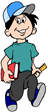 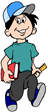 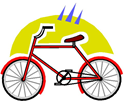 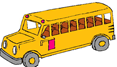 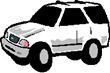 Adapted from Islcollective
Study your glosario
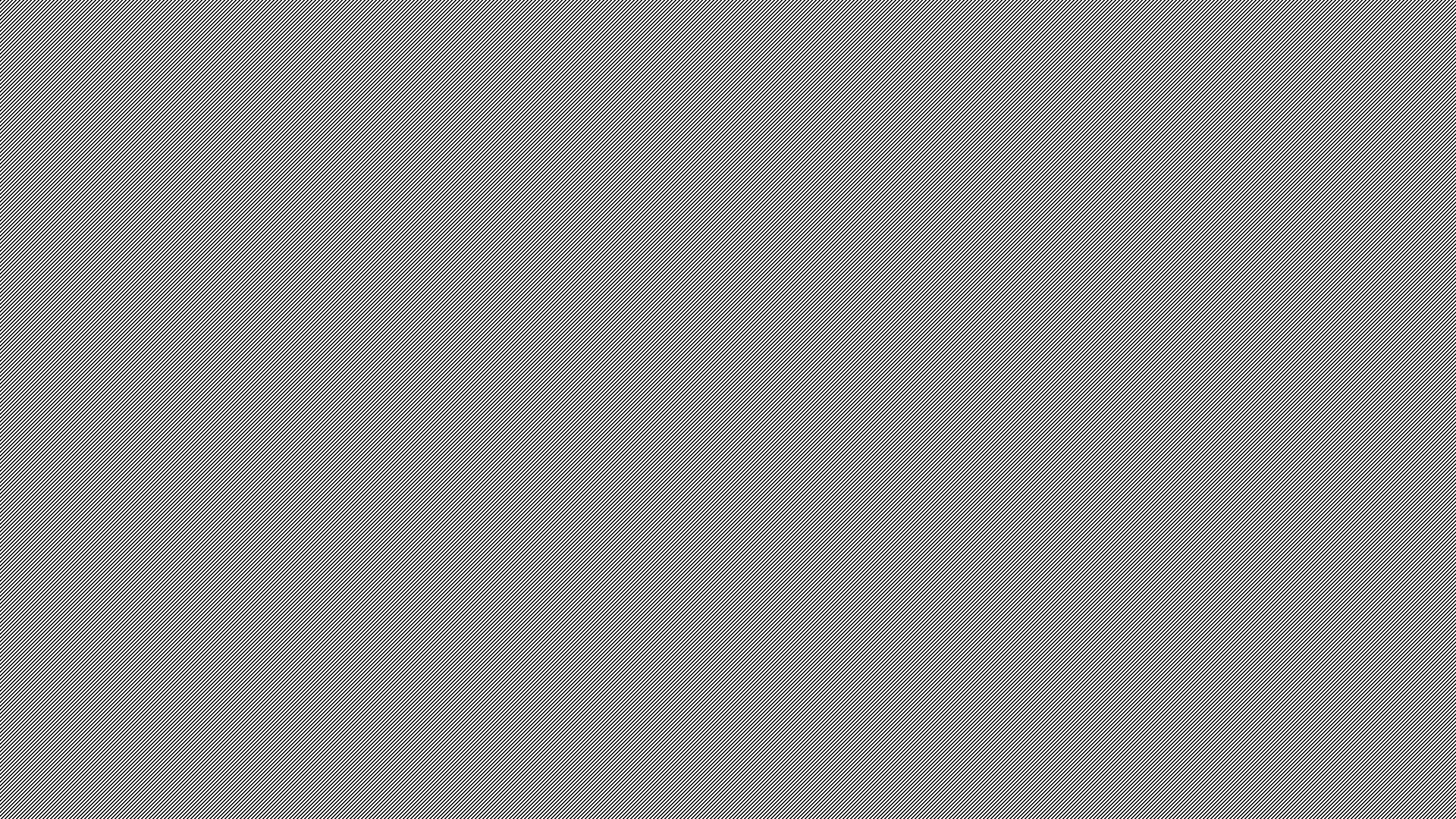 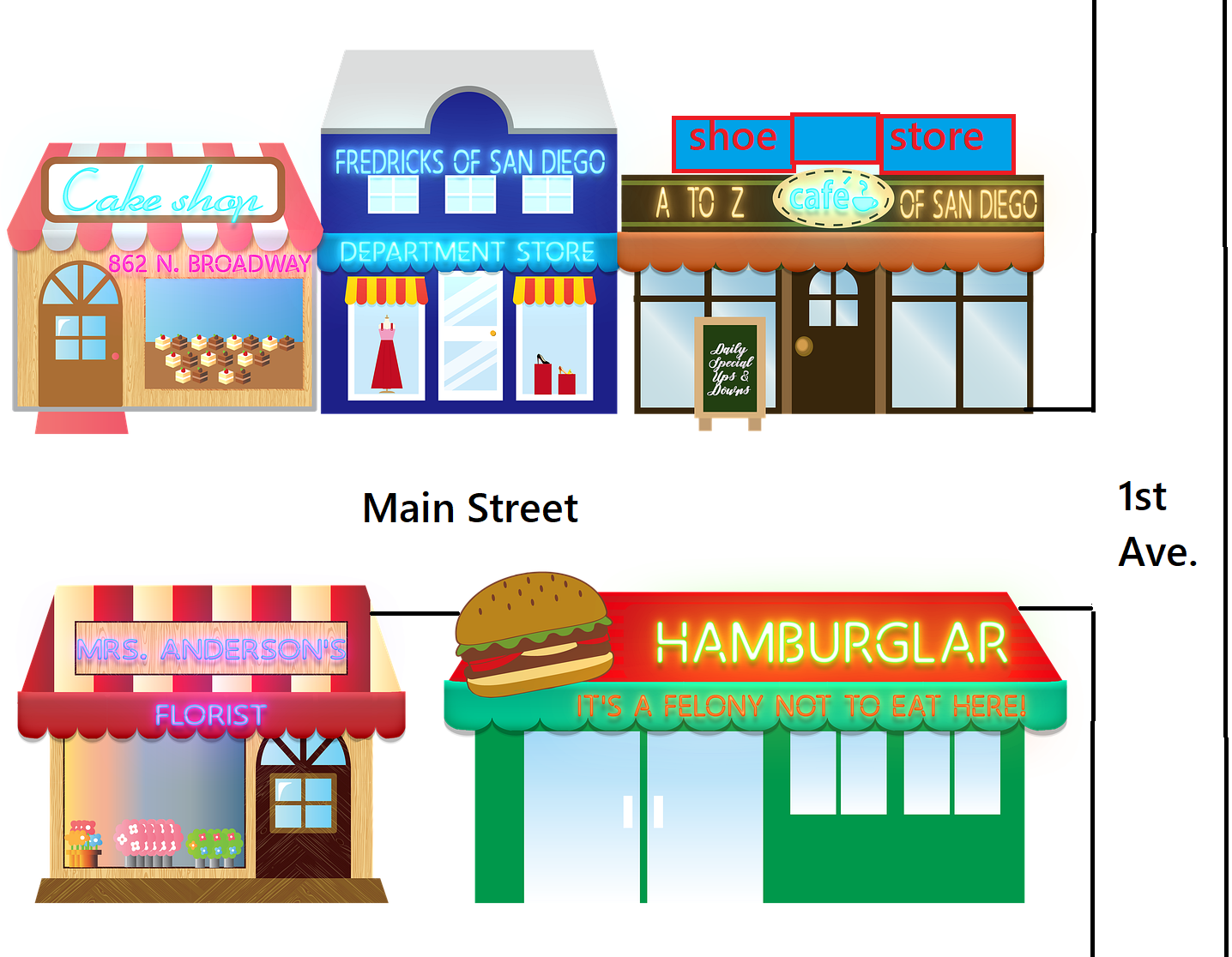 Tema 3
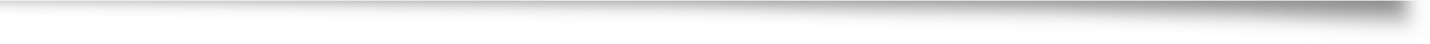 Fill in the blanks:

The Department store is _________ the bakery and the café.  
The burger shop is __________the she store.

The Shoe store is ___________ the café.

The café  is _______________Main Street and 1st Ave.
The bakery is __________ Main street.
between
next to
behind
on the corner of
on
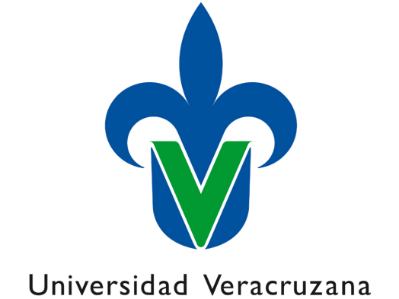 Material elaborado por:
Dra. Asunción Coutiño Clemente
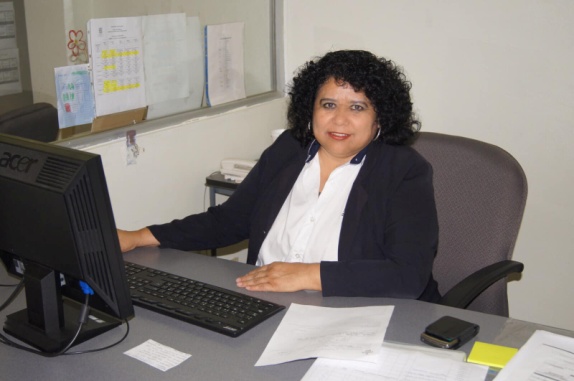 Asesora de Autoacceso-USBI 
Veracruz.
acoutino@uv.mx